Всероссийский финансово-экономический семинар

«Управление общественными финансами. 
Новые вызовы и практика»
Создание единой цифровой 
системы управления доходами
Директор Департамента доходов
 Министерства финансов Российской Федерации

Лебединская Елена Викторовна

9 июня 2022 г.
2
Несмотря на позитивную динамику доходной базы бюджетов, качественное управление доходами в условиях ограниченных бюджетных ресурсов и существующих рисков остается ключевой задачей
+68,7%
+28,6%
млрд.
рублей
$/тонн
+37,7%
+17,0%
+34,1%
+39,7%
3
Создание единой цифровой 
системы управления доходами
4
Статья 160.1 Бюджетного кодекса РФ (пункты 3.1-3.2)
Пункты 3.1-3.2 статьи 160.1 введены Федеральным законом от 01.07.2021 № 251-ФЗ
«О внесении изменений в Бюджетный кодекс Российской Федерации» 
(вступил в силу с 01.07.2021, применяется к правоотношениям, возникающим при составлении и исполнении бюджетов начиная с бюджетов на 2022 год)
Переход к реестровой модели реализации полномочий - качественно новый уровень госуправления
(электронному, прозрачному и ориентированному на «потребителя»)
Новая система установления и реализации полномочий по администрированию доходов бюджетов
отказ от практики ежегодного пересмотра и утверждения перечней ГАДов;

установление на постоянной основе закрепления полномочий ГАДов с учетом осуществляемых госорганами функций;

наделение Правительства РФ полномочием по утверждению Перечней администраторов федерального бюджета, бюджета государственного внебюджетного фонда РФ;

наделение Правительства РФ полномочием по утверждению Общих требований для формирования Перечней региональных и местных бюджетов;

предусмотрено утверждение Перечней региональных и местных бюджетов высшим исполнительным органом государственной власти субъекта РФ, местной администрацией.
Примечание: реализация закона позволяет повысить прозрачность системы администрирования доходов и прогнозирования доходов, что позволит в будущем перейти к четкой, прозрачной и унифицированной системе управления доходами на всех уровнях бюджетной системы
5
Изменения в Бюджетный кодекс Российской  Федерации (Федеральный закон от 01.07.2021 № 251-ФЗ)
Федеральный бюджет
До принятия Закона № 251-ФЗ
После принятия Закона № 251-ФЗ
Перечень ГАД и ГАИФ
Акт Правительства РФ:
ФОИВ;
ЦБ;
ГК;
Внебюджетные фонды РФ
Закон о бюджете:
- государственные органы
Закон о бюджете
Бюджет субъекта РФ и местный бюджет
После принятия Закона № 251-ФЗ
До принятия Закона № 251-ФЗ
Перечень ГАД и ГАИФ
Акт высшего исполнительного ОГВ СРФ в соответствии с общими требованиями
Решение местной администрации в соответствии с общими требованиями
Закон о бюджете 
(решение о бюджете)
6
Постановление Правительства РФ от 16 сентября 2021 г. № 1569
«Об утверждении общих требований к закреплению за органами государственной власти (государственными органами) субъекта Российской Федерации, органами управления территориальными фондами обязательного медицинского страхования, органами местного самоуправления, органами местной администрации полномочий главного администратора доходов бюджета и к утверждению перечня главных администраторов доходов бюджета субъекта Российской Федерации, бюджета территориального фонда обязательного медицинского страхования, местного бюджета»
Общие требования к Перечням определяют :

Требования к составу Перечней (в т.ч. территориальные органы федеральных госорганов, осуществляющие полномочия ГАДов в соответствии с правовыми актами федеральных госорганов, органы местного самоуправления, осуществляющие полномочия ГАДов, в соответствии с порядками, установленными местными администрациями);

Требования к формированию Перечней (наименование ГАДа, закрепляемый вид(подвид) дохода, КБК, наименование КБК);

Требования по закреплению полномочий ГАДа (с учетом осуществляемых госорганами, органами местного самоуправления функций);

Порядок внесения изменений в Перечень (в порядке, установленном высшим исполнительным органом государственной власти субъекта РФ, местной администрацией).
Применяется к правоотношениям, возникающим при составлении и исполнении бюджетов бюджетной системы Российской Федерации, начиная с бюджетов на 2022 год и на плановый период 2023 и 2024 годов (на 2022 год)
Переход к единой системе администрирования и прогнозирования доходов
Полномочия по администрированию доходов утверждаются в Перечне источников доходов Российской Федерации (далее – Перечень) => замена «бумажных» правовых актов главных администраторов доходов бюджетов
Связь Перечня с реестром прогноза доходов позволит создать единую систему администрирования и прогнозирования доходов и обеспечить прослеживаемость каждого доходного источника (закрепление, прогноз, исполнение)
7
8
Перечень. Промежуточные итоги 2022 года
Начата реализация приоритетного ведомственного проекта «Развитие информационных систем обеспечения бюджетных правоотношений»
В рамках реализации внесены изменения в Постановление Правительства РФ от 29.12.2007 № 995 (о бюджетных полномочиях главных администраторов доходов):
предусмотрена частичная отмена закрепления информации об источниках доходов в правовых актах главных администраторов доходов и закрепление этой информации только в электронном виде в Перечне
и в постановление Правительства РФ от 31.08.2016 № 868 «О порядке формирования и ведения перечня источников доходов Российской Федерации»: 
предусмотрена отлагательная норма для формирования реестров источников доходов местных бюджетов на основе Перечня
введено определение источника дохода бюджета
уточнены требования к структуре Перечня (единство нормативов распределения больше не является обязательным критерием для объедения источников доходов бюджетов в группы)
Уточнены подходы к формированию в Перечне информации о межбюджетных трансфертах (их формирует финансовый орган того субъекта, в бюджет которого они поступают)
Готовятся изменения в ведомственные НПА Минфина России:
будут уточнены состав и структура полей в Перечне (отказ от формирования вручную информации о ставках налогов и сборов, замена на указание соответствующих правовых актов)
будет оптимизирован порядок формирования информации в Перечне (отказ от повторного ввода одной и той же информации, расширение функционала формирования информации путём импорта данных)

Подготовлены функциональные требования по реализации соответствующих изменений в Информационной системе, начата их реализация
9
Планы на 2022 - 2023 годы по развитию  Перечня
До конца 2022 года:
Будет завершена техническая доработка Перечня
Будет актуализирована или сформирована недостающая информация главными администраторами доходов федерального бюджета
Будет возобновлено формирование информации в Перечне об источниках доходов, поступающих в бюджеты субъектов РФ
Будет запущена проверка информации в Перечне на федеральном уровне

В 2023 году:
Будет запущена проверка информации в Перечне на уровне субъектов Российской Федерации
Будет организовано формирование информации в Перечне об источниках доходов, поступающих в местные бюджеты
В Перечень будут интегрированы нормативные характеристики налоговых расходов
Будет реализована доработка информационной системы, позволяющая использовать сформированную в Перечне информацию при представлении прогнозов доходов и заполнении форм обоснования прогнозов доходов
Данные реестра источников доходов федерального бюджета будут размещаться на Едином портале бюджетной отчетности
10
Дальнейшее развитие системы управления доходами
(второй этап внедрения системы закрепления и реализации полномочий 
по администрированию доходов бюджетов)
Интеграция в Перечень системы закрепления полномочий главных администраторов доходов (реестровая модель вместо закрепления соответствующих полномочий ведомственными актами главных администраторов доходов «на бумаге»)
Федеральный уровень – декабрь 2022 года
Региональный уровень -  декабрь 2023 года (возможность использовать для закрепления Перечень или собственную систему, информация из которой будет синхронизироваться с Перечнем)
Интеграция нормативных характеристик налоговых расходов Российской Федерации в Перечень (возможность автоматически формировать нормативные характеристики НР)
Федеральный уровень – декабрь 2022 года
Региональный уровень -  декабрь 2023 года
Интеграция в информационную систему системы закрепления методов и алгоритмов прогнозирования доходов (реестровая модель вместо утверждения методик прогнозирования ведомственными актами «на бумаге»)
Федеральный уровень - декабрь 2023 года
Региональный уровень -  декабрь 2024 года 
Итог - создание единой реестровой системы администрирования, закрепления алгоритма прогнозирования, формирования прогноза и исполнения бюджетов по доходам
2024 год
Иные изменения бюджетного законодательства
11
12
Эксперимент по внедрению механизма единого налогового платежа (далее - ЕНП)
(с 1 июля 2022 по 31 декабря 2022 года)
Проект Федерального закона № 135976-8 о внесении изменений в Бюджетный кодекс Российской Федерации
Федеральный закон от 29.11.2021 № 379-ФЗ «О внесении изменений в часть первую Налогового кодекса Российской Федерации»
Законопроект содержит временные нормы, которые позволят в период проведения эксперимента обеспечить зачисление, учет и распределение между бюджетами налогов, сборов, страховых взносов, уплаченных в виде ЕНП, а именно: 
средства ЕНП перечисляются на отдельный казначейский счет и будут учитываться на лицевом счете ФНС России как источник внутреннего финансирования дефицита федерального бюджета;
Казначейство России исполняет распоряжения налогового органа о зачете средств ЕНП в счет уплаты конкретного вида налога, осуществляет распределение налогов в соответствии с установленными нормативами и перечисление на единые счета соответствующих бюджетов, не позднее следующего рабочего дня после получения распоряжения налогового органа;
информация в разрезе юридических лиц о зачете ЕНП организации в счет уплаты налогов, сборов, страховых взносов, являющихся источниками формирования доходов соответствующего бюджета, будет предоставляться финансовым органам по их запросам налоговыми органами;
информация в разрезе юридических лиц о поступлении налогов, сборов, страховых взносов, являющихся источниками формирования доходов соответствующего бюджета, от плательщиков, не вошедших в экперимент, будет предоставляться финансовым органам органами Федерального казначейства.
Зачисление средств ЕНП в доходы какого-либо бюджета привело бы к тому, что в этот бюджет деньги будут сначала зачисляться, а потом «уходить» в другие бюджеты.
Согласно статье 45.2 Налогового кодекса (в ред. Закона № 379-ФЗ) с 1 июля по 31 декабря 2022 года (включительно) будет проводиться эксперимент по применению организациями и ИП особого порядка уплаты налогов, сборов, страховых взносов, посредством перечисления в бюджетную систему ЕНП.
Зачет ЕНП осуществляется налоговым органом самостоятельно с соблюдением следующей последовательности в отношении обязанностей по уплате:
1) недоимки - начиная с наиболее ранней даты ее выявления;
2) налогов, авансовых платежей по налогам, сборов, страховых взносов - с даты возникновения обязанности по их уплате на основании налоговых деклараций, расчетов, уведомлений об исчисленных суммах налогов, авансовых платежей по налогам, страховых взносов;
3) пеней;
4) процентов;
5) штрафов.
Средства ЕНП, до их зачета в счет уплаты конкретных налогов, могут быть возвращены плательщику по его заявлению.
В эксперименте примут участие 489 организаций и 272 ИП в 67 регионах.
[Speaker Notes: Департамент доходов Министерства финансов РФ (далее – Департамент) в связи с поступающими обращениями главных администраторов доходов бюджетов бюджетной системы РФ по вопросам о правомерности принятия к учету платежей, уплаченных третьим лицом (иным лицом) за лицо, в обязанность которого входит уплата платежа, а также о порядке осуществления возврата такого платежа, в дополнение к письму Минфина России от 21.05.2018 № 23-01-06/34205 сообщает следующее.
Налоговым кодексом РФ (далее – НК РФ) установлена возможность уплаты за налогоплательщика иным лицом налогов, а также сборов, пеней, штрафов, страховых взносов, регулируемых НК РФ (пункты 1, 8, 9 статьи 45 НК РФ). 
Возврат налогоплательщику (плательщику) излишне уплаченных или излишне взысканных сумм налога, сбора, страховых взносов, пеней и штрафа осуществляется в порядке, установленном НК РФ.
При этом Правилами указания информации в реквизитах распоряжений о переводе денежных средств в уплату платежей в бюджетную систему РФ, утвержденными приказом Минфина России от 12.11.2013 № 107н (далее – Правила 107н), установлена возможность указания в распоряжении о переводе денежных средств в уплату платежей в бюджетную систему РФ как реквизитов плательщика, чья обязанность исполняется, так и реквизитов плательщика – третьего лица, осуществляющего платеж за плательщика налогов, сборов, страховых взносов и иных платежей в бюджетную систему РФ, по платежам, администрируемым налоговыми органами и таможенными органами. 
Действующее гражданское законодательство также, в отдельных случаях, предусматривает правовую конструкцию исполнения обязательства третьим лицом. 
Нормы гражданского законодательства регулируют отношения, указанные в пунктах 1 и 2 статьи 2 Гражданского кодекса РФ                       (далее – ГК РФ). К имущественным отношениям, основанным на административном или ином властном подчинении одной стороны другой, в том числе к налоговым и другим финансовым и административным отношениям, гражданское законодательство не применяется, если иное не предусмотрено законодательством (пункт 3 статьи 2 ГК РФ).
В соответствии с пунктами 1 и 2 статьи 313 ГК РФ, кредитор обязан принять исполнение, предложенное за должника третьим лицом, если исполнение обязательства возложено должником на указанное третье лицо. Если должник не возлагал исполнение обязательства на третье лицо, кредитор обязан принять исполнение, предложенное за должника таким третьим лицом, в случаях, предусмотренных пунктом 2 статьи 313 ГК РФ.
В силу действия положений пункта 1 статьи 8 ГК РФ гражданские права и обязанности возникают, в том числе из договоров или иных сделок, предусмотренных законом, из договоров и иных сделок, хотя и не предусмотренных законом, но не противоречащих ему, а также иных юридических фактов, указанных в данной статье ГК РФ. Таким образом, исполнение большинства обязательств, возникающих из договоров и иных юридических фактов, поименованных в ГК РФ, может быть произведено третьим лицом.
Вместе с тем, даже при наличии обстоятельств, указанных в пунктах 1 и 2 статьи 313 ГК РФ, кредитор не обязан принимать исполнение, предложенное третьим лицом, если из закона, иных правовых актов, условий или существа обязательства вытекает обязанность должника исполнить обязательство лично (пункт 3 статьи 313 ГК РФ). 
Обязанность личного исполнения обязательства может быть предусмотрена также условиями договора.
Согласно пункту 2 статьи 3 ГК РФ под законом следует понимать ГК РФ и принятые в соответствии с ним федеральные законы, регулирующие отношения, указанные в пунктах 1 и 2 статьи 2 ГК РФ. Под иными правовыми актами, исходя из пункта 6 статьи 3 ГК РФ, имеются в виду указы Президента РФ и постановления Правительства РФ, содержащие нормы гражданского права. Кроме того, в соответствии с пунктом 7 статьи 3 ГК РФ министерства и иные федеральные органы исполнительной власти могут издавать акты, содержащие нормы гражданского права, в случаях и в пределах, предусмотренных ГК РФ, другими законами и иными правовыми актами.
Вместе с тем, федеральные законы, имеющие собственный предмет правового регулирования, не охватываемый иными федеральными законами, и принимаемые в соответствии с ними нормативные правовые акты (далее – регулирующее законодательство), также могут содержать нормы, устанавливающие отдельные платежи, которые отнесены Бюджетным кодексом РФ к неналоговым доходам бюджетов бюджетной системы РФ, и нормы, предусматривающие возможность уплаты таких платежей третьими лицами. 
Таким образом, возможность исполнения обязательства третьим лицом (иным лицом) закреплена положениями НК РФ, ГК РФ и может предусматриваться другим регулирующим законодательством. 
При этом, по мнению Департамента, возврат излишне или ошибочно уплаченных сумм платежей, перечисленных в бюджеты бюджетной системы РФ третьими лицами, следует осуществлять в соответствии с пунктом 27 Порядка учета Федеральным казначейством поступлений в бюджетную систему РФ и их распределения между бюджетами бюджетной системы РФ, утвержденным приказом Минфина России от 18.12.2013 № 125н.]
13
Внедрение института единого налогового счета (далее – ЕНС) с 1 января 2023 года
Проект федерального закона № 46702-8 «О внесении изменений в части первую и вторую Налогового кодекса Российской Федерации»
Проект Федерального закона о внесении изменений в Бюджетный кодекс Российской Федерации
Законопроект предусматривает введение с 1 января 2023 года института ЕНС и установление для всех категорий плательщиков (юр. и физ.лиц) особого порядка уплаты налогов, сборов, страховых взносов, посредством перечисления в бюджетную систему ЕНП.
Расчет суммы пеней, процентов осуществляется исходя из суммы совокупной обязанности плательщика по уплате налогов, авансовых платежей, сборов, страховых взносов со дня образования у налогоплательщика отрицательного сальдо на ЕНС.
В целях исключения «поднятия из региональных и местных бюджетов остатков средств по состоянию на 01.01.2023, в связи с возникшими переплатами, авансовыми платежами по налогам в законопроект включена норма, предусматривающая, что налоговые органы при формировании сальдо ЕНС организации, ИП и физического лица по состоянию на 31 декабря 2022 года будут производить доначисление сумм налогов в объеме уплаченных сумм авансовых платежей срок уплаты которых наступает до представления соответствующих деклараций по итогам налогового (отчетного) периода. 
Схема исполнения обязанности по уплате налогов, сборов, страховых взносов, следующая:
плательщик представляет в налоговый орган декларации (расчеты) в срок до 20 числа, следующего за отчетным;
плательщик перечисляет ЕНП в бюджетную систему в срок до 25 числа;
средства ЕНП отражаются в личном кабинете налогоплательщика;
налоговый орган на основе имеющихся у него документов, в том числе на основании информации, представляемой плательщиком,   самостоятельно засчитывает ЕНП в счет уплаты конкретных видов налогов пропорционально сумме остатка средств ЕНП и представляет в Казначейство России соответствующее распоряжение.
Законопроект содержит постоянные нормы, которые позволят обеспечить зачисление, учет и распределение между бюджетами налогов, сборов, страховых взносов, уплаченных в виде ЕНП, а именно: 
средства ЕНП перечисляются на отдельный казначейский счет и будут учитываться на лицевом счете ФНС России; как источник внутреннего финансирования дефицита федерального бюджета
Казначейство России осуществляет исполнение распоряжения налогового органа о зачете средств ЕНП в счет уплаты конкретного вида налога, распределение налогов в соответствии с установленными нормативами и перечисление на единые счета соответствующих бюджетов не позднее следующего рабочего дня после получения распоряжения;
информацию в разрезе юридических лиц о зачете ЕНП организации в счет уплаты налогов, сборов, страховых взносов, являющихся источниками формирования доходов соответствующего бюджета, будут предоставлять финансовым органам по их запросам налоговые органы;
установление значений нормативов зачисления в бюджеты доходов от сумм пеней, штрафов, процентов, предусмотренных Налоговым кодексом (ввиду того, что суммы пеней, штрафов, процентов, будут определяться суммарно по налогоплательщику (без выделения отдельных видов налогов и без учета местонахождения объекта налогообложения).
[Speaker Notes: Департамент доходов Министерства финансов РФ (далее – Департамент) в связи с поступающими обращениями главных администраторов доходов бюджетов бюджетной системы РФ по вопросам о правомерности принятия к учету платежей, уплаченных третьим лицом (иным лицом) за лицо, в обязанность которого входит уплата платежа, а также о порядке осуществления возврата такого платежа, в дополнение к письму Минфина России от 21.05.2018 № 23-01-06/34205 сообщает следующее.
Налоговым кодексом РФ (далее – НК РФ) установлена возможность уплаты за налогоплательщика иным лицом налогов, а также сборов, пеней, штрафов, страховых взносов, регулируемых НК РФ (пункты 1, 8, 9 статьи 45 НК РФ). 
Возврат налогоплательщику (плательщику) излишне уплаченных или излишне взысканных сумм налога, сбора, страховых взносов, пеней и штрафа осуществляется в порядке, установленном НК РФ.
При этом Правилами указания информации в реквизитах распоряжений о переводе денежных средств в уплату платежей в бюджетную систему РФ, утвержденными приказом Минфина России от 12.11.2013 № 107н (далее – Правила 107н), установлена возможность указания в распоряжении о переводе денежных средств в уплату платежей в бюджетную систему РФ как реквизитов плательщика, чья обязанность исполняется, так и реквизитов плательщика – третьего лица, осуществляющего платеж за плательщика налогов, сборов, страховых взносов и иных платежей в бюджетную систему РФ, по платежам, администрируемым налоговыми органами и таможенными органами. 
Действующее гражданское законодательство также, в отдельных случаях, предусматривает правовую конструкцию исполнения обязательства третьим лицом. 
Нормы гражданского законодательства регулируют отношения, указанные в пунктах 1 и 2 статьи 2 Гражданского кодекса РФ                       (далее – ГК РФ). К имущественным отношениям, основанным на административном или ином властном подчинении одной стороны другой, в том числе к налоговым и другим финансовым и административным отношениям, гражданское законодательство не применяется, если иное не предусмотрено законодательством (пункт 3 статьи 2 ГК РФ).
В соответствии с пунктами 1 и 2 статьи 313 ГК РФ, кредитор обязан принять исполнение, предложенное за должника третьим лицом, если исполнение обязательства возложено должником на указанное третье лицо. Если должник не возлагал исполнение обязательства на третье лицо, кредитор обязан принять исполнение, предложенное за должника таким третьим лицом, в случаях, предусмотренных пунктом 2 статьи 313 ГК РФ.
В силу действия положений пункта 1 статьи 8 ГК РФ гражданские права и обязанности возникают, в том числе из договоров или иных сделок, предусмотренных законом, из договоров и иных сделок, хотя и не предусмотренных законом, но не противоречащих ему, а также иных юридических фактов, указанных в данной статье ГК РФ. Таким образом, исполнение большинства обязательств, возникающих из договоров и иных юридических фактов, поименованных в ГК РФ, может быть произведено третьим лицом.
Вместе с тем, даже при наличии обстоятельств, указанных в пунктах 1 и 2 статьи 313 ГК РФ, кредитор не обязан принимать исполнение, предложенное третьим лицом, если из закона, иных правовых актов, условий или существа обязательства вытекает обязанность должника исполнить обязательство лично (пункт 3 статьи 313 ГК РФ). 
Обязанность личного исполнения обязательства может быть предусмотрена также условиями договора.
Согласно пункту 2 статьи 3 ГК РФ под законом следует понимать ГК РФ и принятые в соответствии с ним федеральные законы, регулирующие отношения, указанные в пунктах 1 и 2 статьи 2 ГК РФ. Под иными правовыми актами, исходя из пункта 6 статьи 3 ГК РФ, имеются в виду указы Президента РФ и постановления Правительства РФ, содержащие нормы гражданского права. Кроме того, в соответствии с пунктом 7 статьи 3 ГК РФ министерства и иные федеральные органы исполнительной власти могут издавать акты, содержащие нормы гражданского права, в случаях и в пределах, предусмотренных ГК РФ, другими законами и иными правовыми актами.
Вместе с тем, федеральные законы, имеющие собственный предмет правового регулирования, не охватываемый иными федеральными законами, и принимаемые в соответствии с ними нормативные правовые акты (далее – регулирующее законодательство), также могут содержать нормы, устанавливающие отдельные платежи, которые отнесены Бюджетным кодексом РФ к неналоговым доходам бюджетов бюджетной системы РФ, и нормы, предусматривающие возможность уплаты таких платежей третьими лицами. 
Таким образом, возможность исполнения обязательства третьим лицом (иным лицом) закреплена положениями НК РФ, ГК РФ и может предусматриваться другим регулирующим законодательством. 
При этом, по мнению Департамента, возврат излишне или ошибочно уплаченных сумм платежей, перечисленных в бюджеты бюджетной системы РФ третьими лицами, следует осуществлять в соответствии с пунктом 27 Порядка учета Федеральным казначейством поступлений в бюджетную систему РФ и их распределения между бюджетами бюджетной системы РФ, утвержденным приказом Минфина России от 18.12.2013 № 125н.]
14
Нормативы зачисления пеней, штрафов и процентов в целях реализации концепции единого налогового платежа
суммы пеней, штрафов, процентов, предусмотренные законодательством о налогах и сборах, будут определяться суммарно по налогоплательщику (без выделения отдельных видов налогов и без учета местонахождения объекта налогообложения)
в статье 46 БК РФ устанавливаются значения нормативов их зачисления в бюджеты бюджетной системы РФ:
определены по итогам анализа фактических поступлений пеней, штрафов, процентов по налогам и сборам (включая страховые взносы) в разрезе субъектов Российской Федерации в 2018-2021 годах
направлены на то, чтобы исключить возможные выпадающие доходы консолидированных бюджетов субъектов Российской Федерации и бюджетов государственных внебюджетных фондов Российской Федерации
15
Автоматизированная упрощенная система налогообложения
Федеральный закон от 25.02.2022 № 17-ФЗ
«О проведении эксперимента по установлению специального налогового режима «Автоматизированная упрощенная система налогообложения»
С 1 июля в Москве, Московской и Калужской областях, а также в Республике Татарстан стартует эксперимент по внедрению нового специального налогового режима АУСН, который проводится до 31 декабря 2027 года включительно.
Постановление Правительства РФ от 21.05.2022 № 929
«О внесении изменений в приложение к постановлению Правительства Российской Федерации от 29 декабря 2007 г. № 995»
Перечень источников доходов бюджетов субъектов Российской Федерации, бюджетов государственных внебюджетных фондов и местных бюджетов, закрепляемых за федеральными органами государственной власти (государственными органами) и (или) находящимися в их ведении казенными учреждениями, а также Центральным банком Российской Федерации, дополнен позицией 39(2):«39(2). Налог, взимаемый в связи с применением специального налогового режима «Автоматизированная упрощенная система налогообложения»; ГАДБ – ФНС России.
Изменение вступает в силу с  1 июля 2022 г.
Приказ Минфина России от 22.02.2022 № 24н
«О внесении изменений в коды (перечни кодов) бюджетной классификации Российской Федерации на 2022 год (на 2022 год и на плановый период 2023 и 2024 годов), утвержденные приказом Министерства финансов Российской Федерации от 8 июня 2021 г. № 75н»
Новый КБК 000 1 05 07000 01 0000 110 «Налог, взимаемый в связи с применением специального налогового режима "Автоматизированная упрощенная система налогообложения».
[Speaker Notes: Департамент доходов Министерства финансов РФ (далее – Департамент) в связи с поступающими обращениями главных администраторов доходов бюджетов бюджетной системы РФ по вопросам о правомерности принятия к учету платежей, уплаченных третьим лицом (иным лицом) за лицо, в обязанность которого входит уплата платежа, а также о порядке осуществления возврата такого платежа, в дополнение к письму Минфина России от 21.05.2018 № 23-01-06/34205 сообщает следующее.
Налоговым кодексом РФ (далее – НК РФ) установлена возможность уплаты за налогоплательщика иным лицом налогов, а также сборов, пеней, штрафов, страховых взносов, регулируемых НК РФ (пункты 1, 8, 9 статьи 45 НК РФ). 
Возврат налогоплательщику (плательщику) излишне уплаченных или излишне взысканных сумм налога, сбора, страховых взносов, пеней и штрафа осуществляется в порядке, установленном НК РФ.
При этом Правилами указания информации в реквизитах распоряжений о переводе денежных средств в уплату платежей в бюджетную систему РФ, утвержденными приказом Минфина России от 12.11.2013 № 107н (далее – Правила 107н), установлена возможность указания в распоряжении о переводе денежных средств в уплату платежей в бюджетную систему РФ как реквизитов плательщика, чья обязанность исполняется, так и реквизитов плательщика – третьего лица, осуществляющего платеж за плательщика налогов, сборов, страховых взносов и иных платежей в бюджетную систему РФ, по платежам, администрируемым налоговыми органами и таможенными органами. 
Действующее гражданское законодательство также, в отдельных случаях, предусматривает правовую конструкцию исполнения обязательства третьим лицом. 
Нормы гражданского законодательства регулируют отношения, указанные в пунктах 1 и 2 статьи 2 Гражданского кодекса РФ                       (далее – ГК РФ). К имущественным отношениям, основанным на административном или ином властном подчинении одной стороны другой, в том числе к налоговым и другим финансовым и административным отношениям, гражданское законодательство не применяется, если иное не предусмотрено законодательством (пункт 3 статьи 2 ГК РФ).
В соответствии с пунктами 1 и 2 статьи 313 ГК РФ, кредитор обязан принять исполнение, предложенное за должника третьим лицом, если исполнение обязательства возложено должником на указанное третье лицо. Если должник не возлагал исполнение обязательства на третье лицо, кредитор обязан принять исполнение, предложенное за должника таким третьим лицом, в случаях, предусмотренных пунктом 2 статьи 313 ГК РФ.
В силу действия положений пункта 1 статьи 8 ГК РФ гражданские права и обязанности возникают, в том числе из договоров или иных сделок, предусмотренных законом, из договоров и иных сделок, хотя и не предусмотренных законом, но не противоречащих ему, а также иных юридических фактов, указанных в данной статье ГК РФ. Таким образом, исполнение большинства обязательств, возникающих из договоров и иных юридических фактов, поименованных в ГК РФ, может быть произведено третьим лицом.
Вместе с тем, даже при наличии обстоятельств, указанных в пунктах 1 и 2 статьи 313 ГК РФ, кредитор не обязан принимать исполнение, предложенное третьим лицом, если из закона, иных правовых актов, условий или существа обязательства вытекает обязанность должника исполнить обязательство лично (пункт 3 статьи 313 ГК РФ). 
Обязанность личного исполнения обязательства может быть предусмотрена также условиями договора.
Согласно пункту 2 статьи 3 ГК РФ под законом следует понимать ГК РФ и принятые в соответствии с ним федеральные законы, регулирующие отношения, указанные в пунктах 1 и 2 статьи 2 ГК РФ. Под иными правовыми актами, исходя из пункта 6 статьи 3 ГК РФ, имеются в виду указы Президента РФ и постановления Правительства РФ, содержащие нормы гражданского права. Кроме того, в соответствии с пунктом 7 статьи 3 ГК РФ министерства и иные федеральные органы исполнительной власти могут издавать акты, содержащие нормы гражданского права, в случаях и в пределах, предусмотренных ГК РФ, другими законами и иными правовыми актами.
Вместе с тем, федеральные законы, имеющие собственный предмет правового регулирования, не охватываемый иными федеральными законами, и принимаемые в соответствии с ними нормативные правовые акты (далее – регулирующее законодательство), также могут содержать нормы, устанавливающие отдельные платежи, которые отнесены Бюджетным кодексом РФ к неналоговым доходам бюджетов бюджетной системы РФ, и нормы, предусматривающие возможность уплаты таких платежей третьими лицами. 
Таким образом, возможность исполнения обязательства третьим лицом (иным лицом) закреплена положениями НК РФ, ГК РФ и может предусматриваться другим регулирующим законодательством. 
При этом, по мнению Департамента, возврат излишне или ошибочно уплаченных сумм платежей, перечисленных в бюджеты бюджетной системы РФ третьими лицами, следует осуществлять в соответствии с пунктом 27 Порядка учета Федеральным казначейством поступлений в бюджетную систему РФ и их распределения между бюджетами бюджетной системы РФ, утвержденным приказом Минфина России от 18.12.2013 № 125н.]
16
Приказ Минфина России от 27.09.2021 № 137н «Об утверждении общих требований к возврату излишне уплаченных (взысканных) платежей» (Зарегистрирован в Минюсте России 27.10.221 № 65582, вступил в силу 08.11.2021)
Общие требования определяют:
Общие требования к возврату излишне уплаченных (взысканных) неналоговых платежей (которые поступают в бюджетную систему, которые уплачиваются при получении государственных услуг);
Участники возврата (администраторы доходов, учреждения, предоставляющие государственные услуги);
Сроки возврата;
Перечень документов для осуществления возврата;
Действия участников возврата: (сбор документов, анализ, обоснованность, принятие решения).
Проект приказа Минфина России «О внесении изменений в Общие требования к возврату излишне уплаченных (взысканных) платежей, утвержденные приказом Минфина России от 27.09.2021 № 137н»
Новый абзац второй пункта 5 Общих требований к возврату:
Заявление на возврат излишне взысканного территориальным органом Федеральной службы судебных приставов в ходе проведения исполнительных действий платежа представляется администратору доходов бюджета (получателю денежных средств) Заявителем, являющимся соответствующим территориальным органом Федеральной службы судебных приставов, с приложением копии приказа указанного территориального органа Федеральной службы судебных приставов о необходимости возврата излишне взысканного платежа с отражением в нем причины возврата платежа и дальнейших действий Заявителя в отношении возвращенного платежа.
17
Планируемые изменения в статью 47.2 БК РФ
Изменения в статью 47.2 Бюджетного кодекса разработаны в целях однозначного применения положений подпункта 5 пункта 1 статьи 47.2 Бюджетного кодекса и исключения необоснованных различий признания безнадежными к взысканию и списанию налоговых платежей и неналоговых доходов, редакция указанного подпункта уточняется с введением нового подпункта 5.1 пункта 1 статьи 47.2 Бюджетного кодекса.
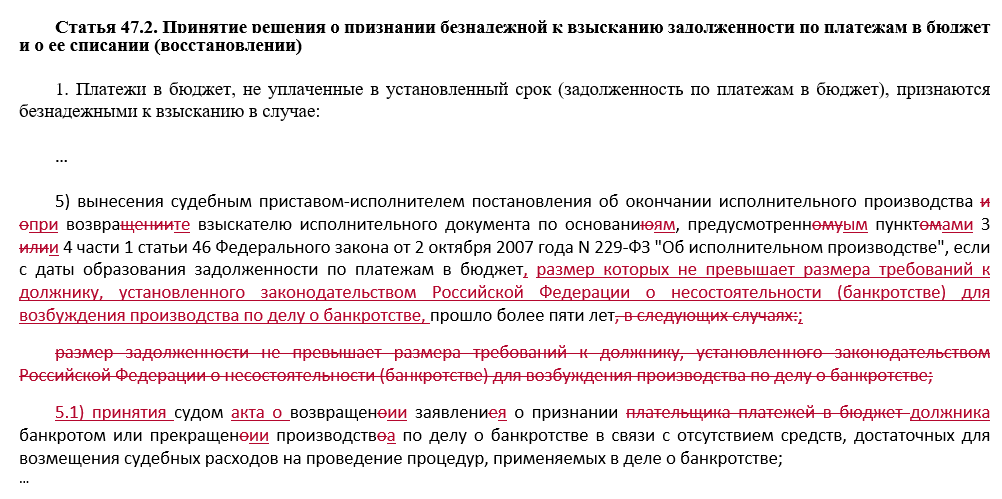 18
Спасибо за внимание!
По всем вопросам и предложениям просим обращаться по адресу dep.dohodov@minfin.gov.ru